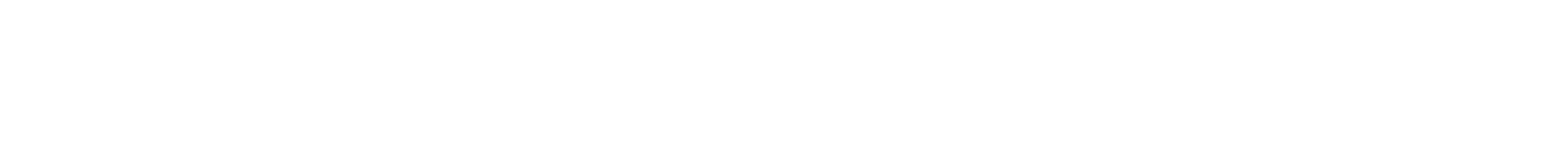 Digital Display Slide Template